Gender Studies                              MED-15Ms. Lindsay
Aim: What do men who reject hegemonic masculinity look like?

Do Now (IN YOUR GROUP): Analyze the quote at your table. (What does it mean? How does it connect to class?) 

HW Due: 3 of the 5 texts on the 3rd page of your yellow packet are due Wednesday, December 10th.
If you are neutral in situations of injustice, you have chosen the side of the oppressor. If an elephant has its foot on the tail of a mouse and you say that you are neutral, the mouse will not appreciate your neutrality. 										- Desmond Tutu
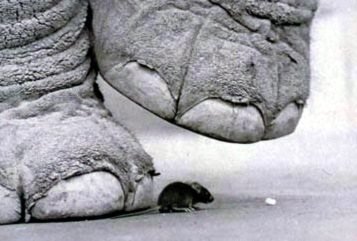 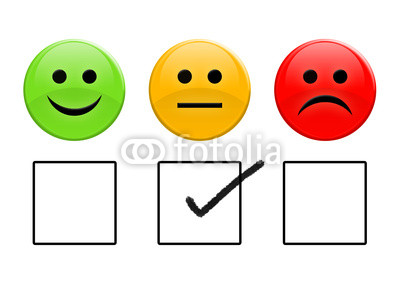 *Neutral means:
Can men be feminists?
[Speaker Notes: Show NYC boys as feminists video]
In your groups… Read “Janae’s Legs,” then fill out the row in your organizer.
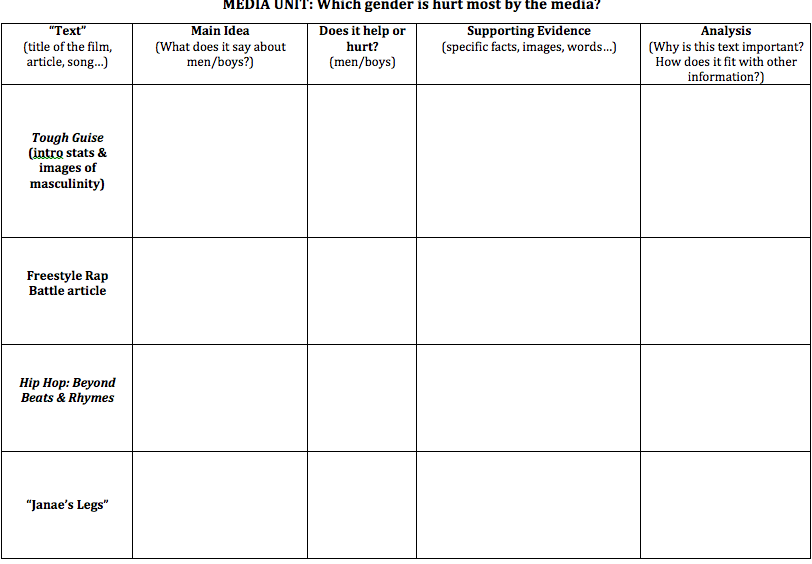 “Janae’s Legs”
Are there any questions about the homework texts?
Seminar Tomorrow!QUESTION: Which gender is hurt more by the media: females or males? *Fill out the organizer tonight!